თანამედროვე ტექნოლოგიების როლი სამედიცინო განათლებაში
ასოცირებული პროფესორი  ლეილა ახვლედიანი
XXI საუკუნის გამოწვევა
თანამედროვე ტექნოლოგიების სწრაფად განვითარებამ და ახალგაზრდა თაობის ინტერესმა ტელეფონების, კომპიუტერული ტექნოლოგიისა და სხვა  ტექნიკური საშუალებებისადმი დააყენა განათლების სისტემა   გარდაუვალი აუცილებლობის წინაშე ფეხდაფეხ  გაჰყვეს ამ განვითარებას, თუ ეს ვერ მოახერხა მაშინ ჭკვიანი და მოსაზრებული სტუდენტი აუდიტორიაში აღარ გაჩერდება. 
ამ მხრივ  სხვა სფეროებთან შედარებით უფრო მეტი მოეთხოვება, კომპიუტერულ,  საინჟინრო ტექნოლოგიას, საავიაციო და სანავიგაციო მიმართულებებს  და რასაკვირველია პირველ რიგში სამედიცინო განათლებას.
დასწავლის პირამიდა
ლექცია
წაკითხვა
აუდიო-ვიზუალიზაცია
დემონსტრირება
დისკუსია
პრაქტიკულად კეთება
სწავლება
მინი კლინიკური შესაფასებელი სავარჯიშოები, პირდაპირ შემოწმენადი პროცედურული უნარები, 360
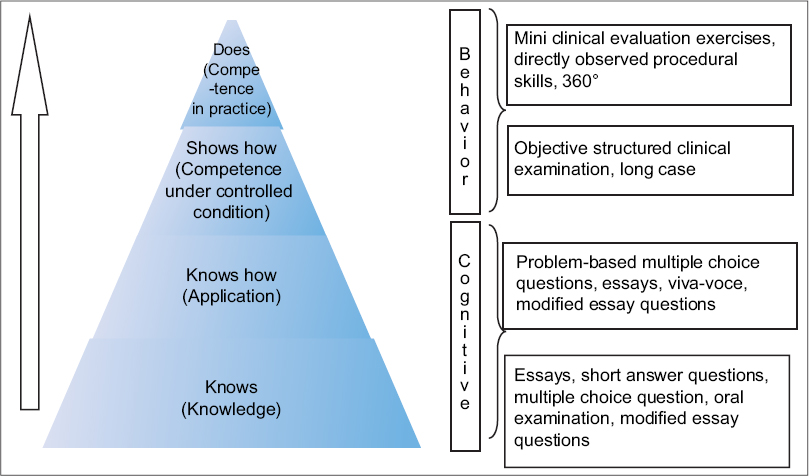 აკეთებს
ქცევითი
In-vivo  EPAs
ობიექტზე სტრუქტურირებული კლინიკური გამოცდა
აჩვენებს
In-vitro
იცის როგორ
პრობლემაზე დაფუძნებული მრავლობითპასუხიანი კითხვები, ესსე,
კოგ ნ იტი ური
EMQ / EMI
იცის
ესსე, მოკლეპასუხიანი კითხვები, მრავლობითპასუხიანი კითხვები ზეპირი გამოცდა, მოდიფიცირებული ესსეს კითხვები
საოცრებათა სამყარო
ელ სწავლება
ანატომიური მოდელები
სიმულატორული მანეკენები
ვირტუალური რეალობა
3D მოდელები
კომპიუტერული სიმულაცია
2D რადიოგრაფიული მოდელები
3D მოდელები
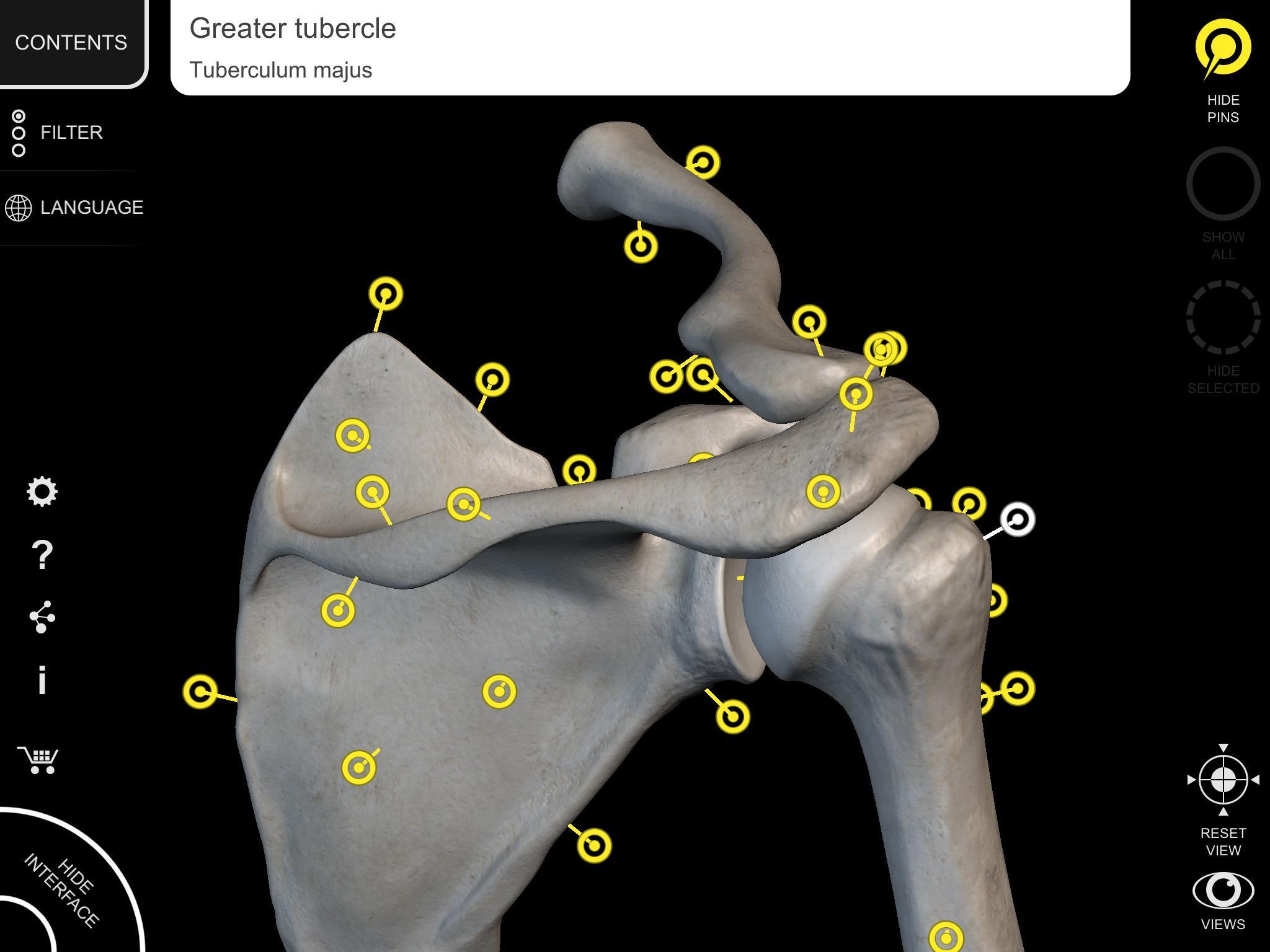 დაშლადი  3D მოდელები
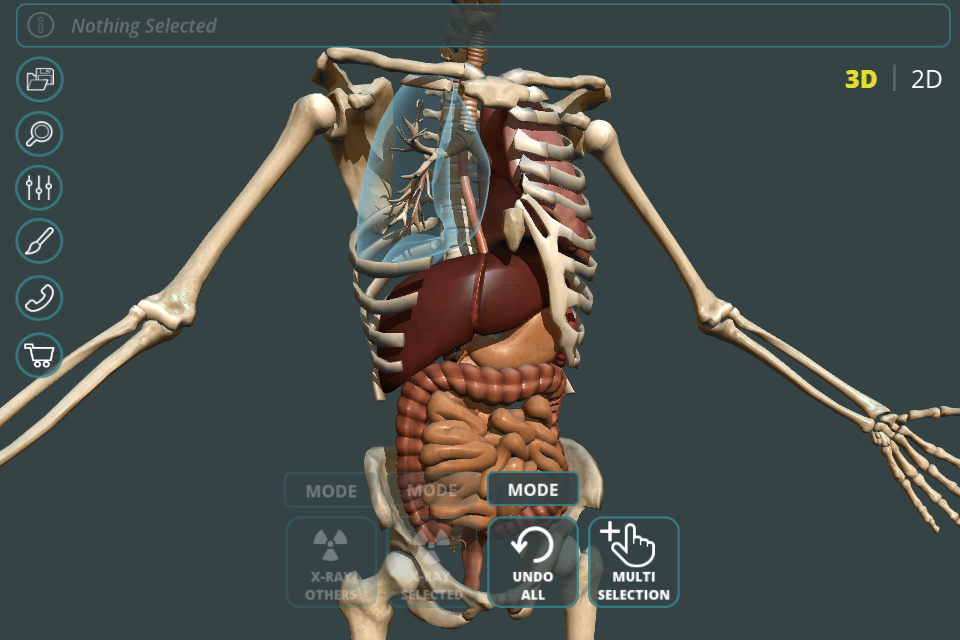 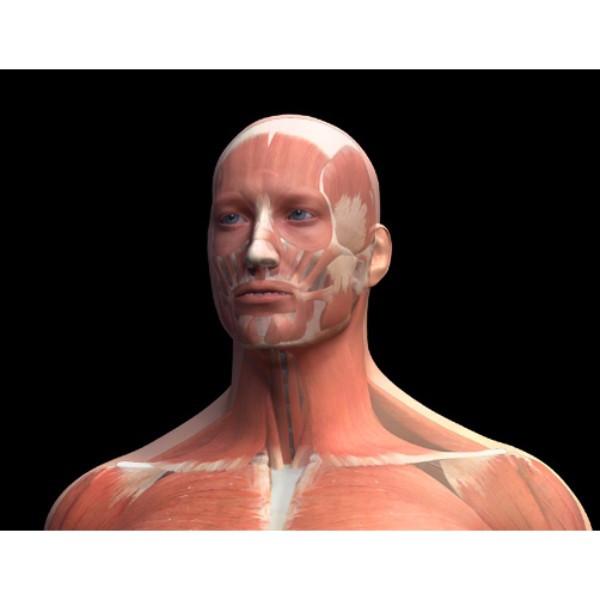 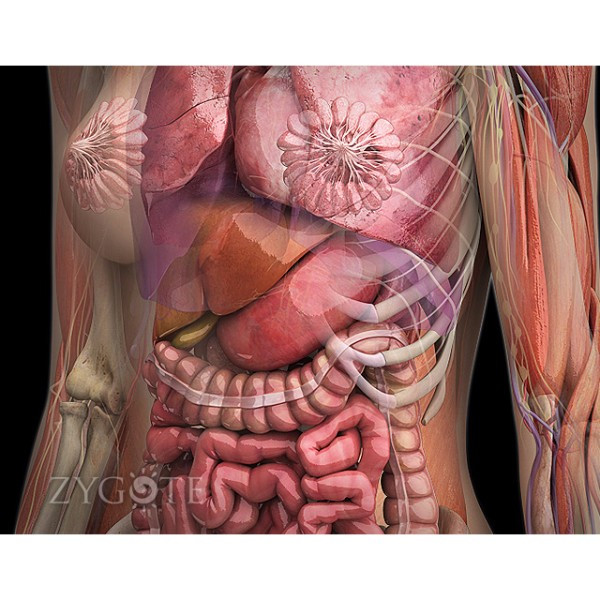 სიმულაციური პალატა აღჭურვილობთ
მშობიარე სიმულაციური მანეკენი
ახალშობილთა რეანიმაცია
ახალშობილის სიმულაციური მანეკენი
სიმულაციური ოპერაცია
ნეიროქირურგია
პლასტინირებული გვამი
სიმულაციური დაზიანებები და ჭრილობები
სხვადასხვა ლოკალიზაციის ჭრილობები
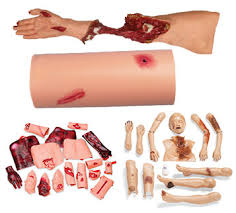 ვირტუალური კლინიკური შემთხვევების მაგიდა
ვირტუალური პაციენტი
რეანიმაცია
რეანიმაცია
რეანიმაცია
ოპერაცია სიმულაციურ მანეკენზე
ვირტუალური ოპერაცია
გერიატრია
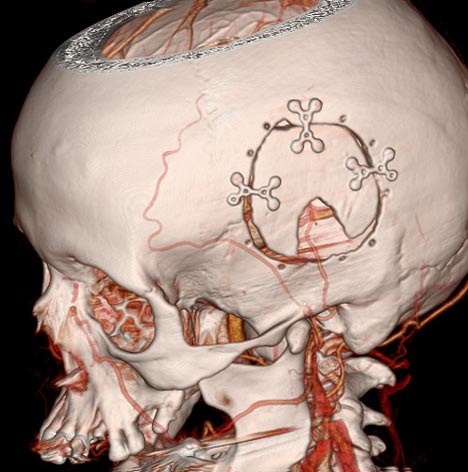 რადიოლოგია
2 D რადიოგრაფია
სასამართლო მედიცინის სწავლება
MRI, MRA
MRA
ლაპარასკოპია კამერითურთ
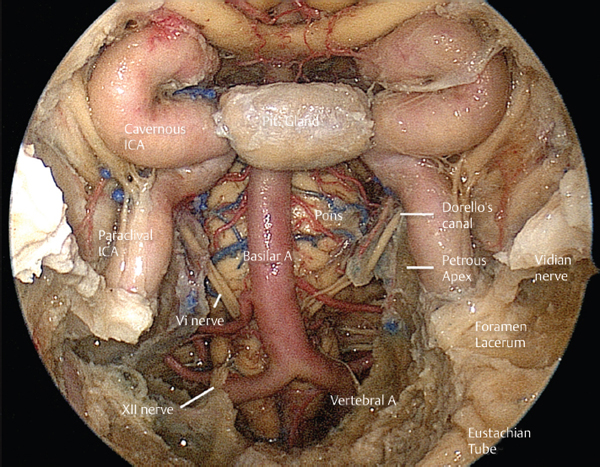 რისთვის არის საჭოირო პედაგოგი?